InvarNet-X : A Comprehensive Invariant based Approach for Performance Diagnosis in Big Data Platform
Pengfei Chen
Xi’an Jiaotong university
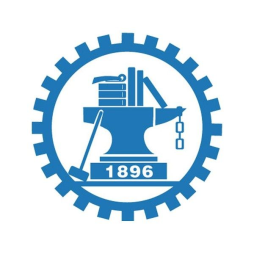 2014-9-2
Background
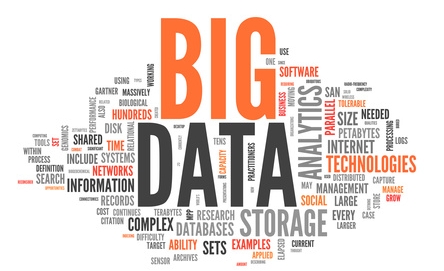 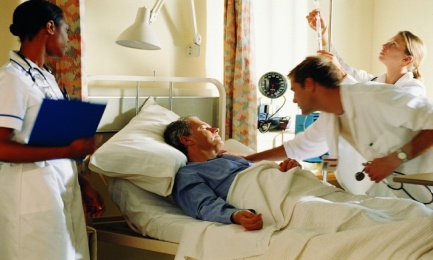 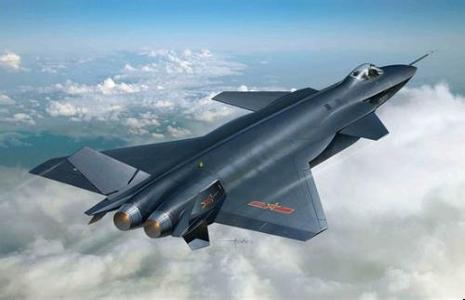 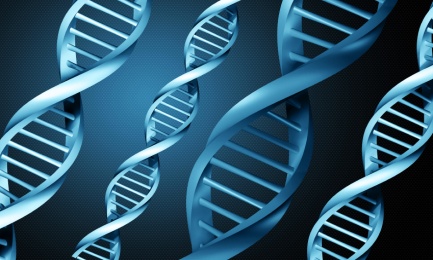 National Defense
Health
Science
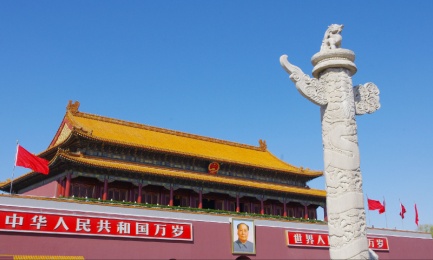 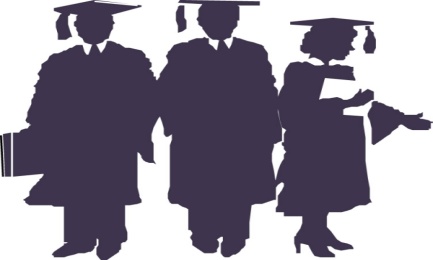 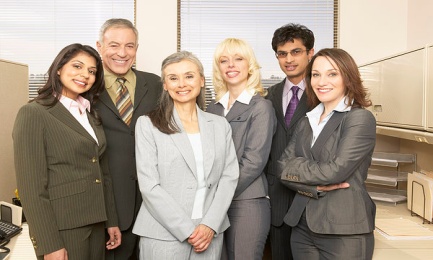 Education
Government
Business
Background
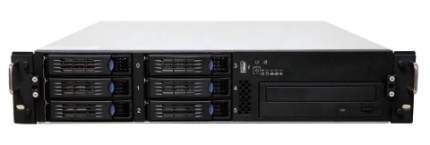 Master
Anomaly
Error
Failure
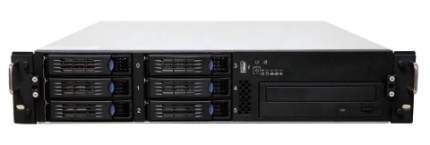 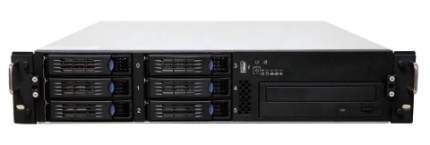 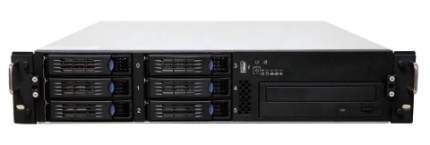 Slave-3
Slave-2
Slave-1
System Crash
QoS
Long tail
[Speaker Notes: Impact on the real-time]
Background
Tan, J., Pan, X., et.al.: Kahuna: Problem diagnosis
for mapreduce-based cloud computing environments. ( NOMS, 2010)
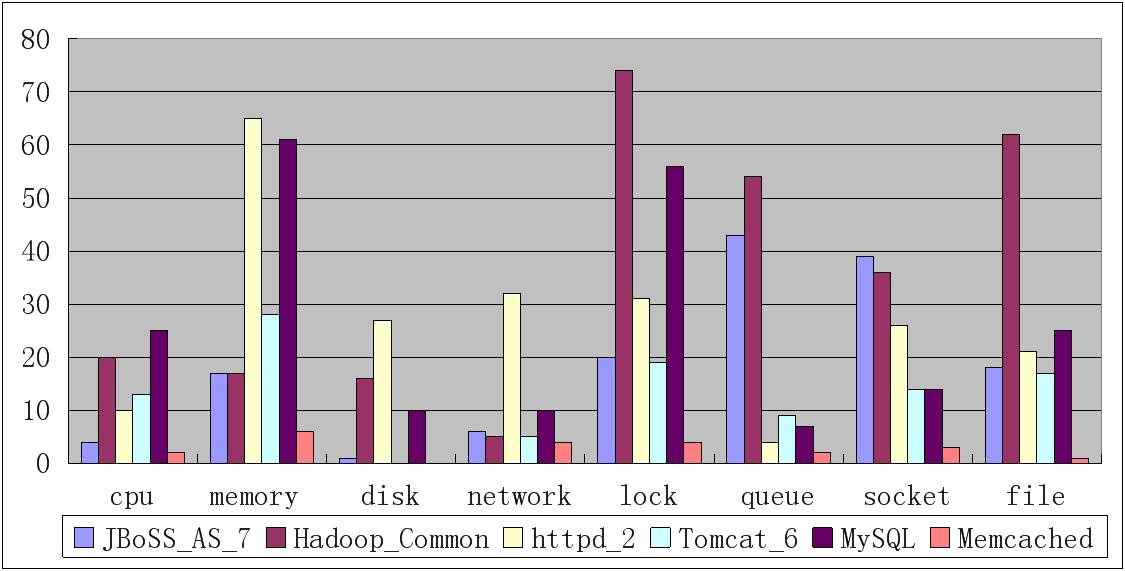 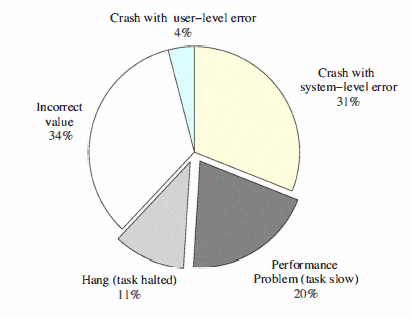 31%
Root causes
Problems (Hadoop)
Related work
Goal
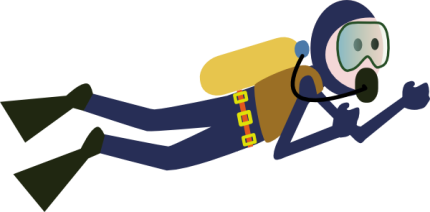 Which node
Node
Which metric
Metric
What’re the causes
Root cause
Goal: InvarNet-X is to pinpoint the root causes for those problems whose causes are recurrent and investigated  and provide some hints for the unknown problems on the fly.
Workload 
variation
Challenges
QoS
Long running
Xeon, Atom, SSD, HDD, …
Batch VS Interactive
Heterogeneity
Motivation
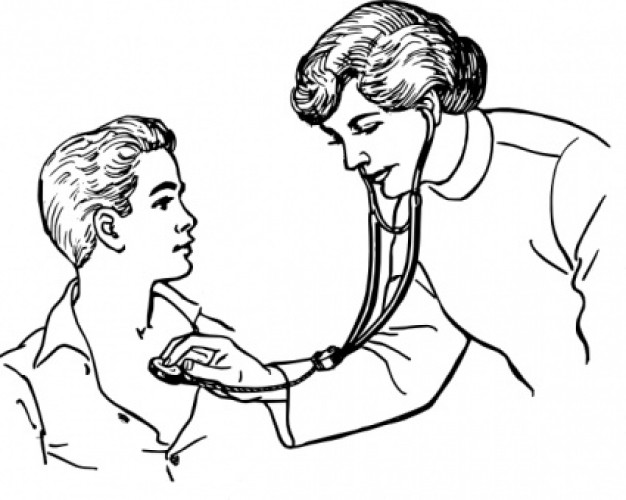 Temperature
Fever
Canner
Density
Cold
Color
……
……
Alzheimer
Symptoms
Diseases
Signature database
The diseases have distinct behaviors from the perspective of some observable symptoms.
Construct the Invariants in the normal  running
Construct the Signature  database
Infer the root causes on the fly
1
2
3
Performance
Diagnosis
Pattern
Recognition
Solution  Framework
Symptoms-->Signature base-->Root causes
              （Supervised）
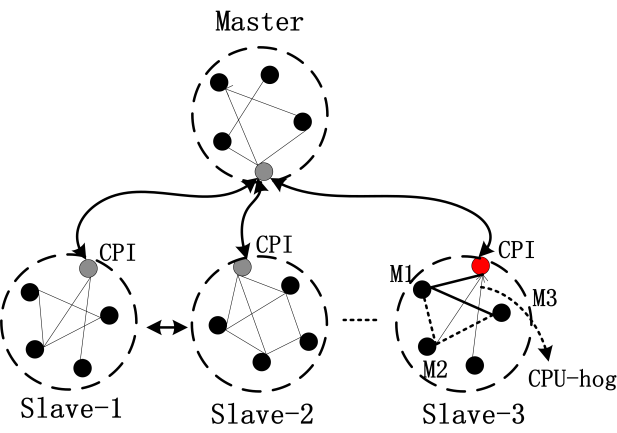 Invariants:  the invariant statistical correlation between two variables
Building models for each  type of workloads on each node
9
Solution  Framework
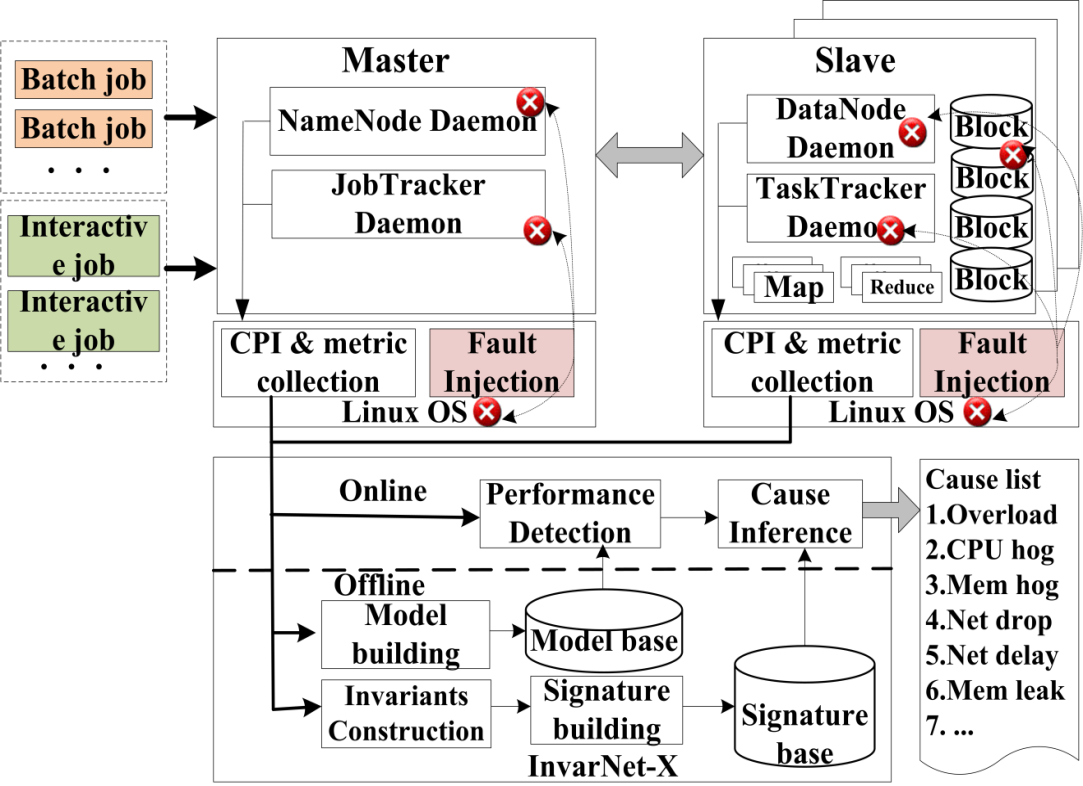 The architecture of InvarNet-X
10
CPI as a KPI
CPI (Cycle Per Instruction) as a KPI
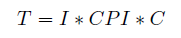 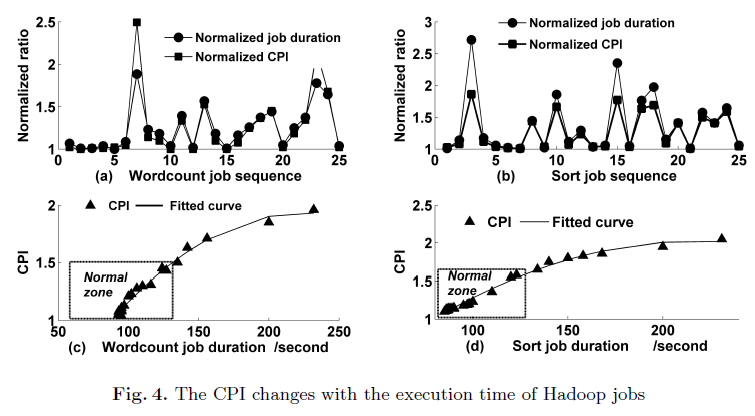 11
Anomaly detection
Belief:  
      The  dynamics of CPI metric could be described by ARIMA model and the violation of the ARIMA model implies anomaly.
ARIMA model:
ARIMA(p,d,q),  p-order of  ‘AR’,  q-order of ‘MA’, d-difference order
ARIMA(p,q):
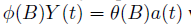 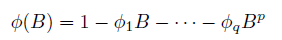 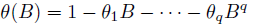 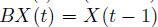 Training ARIMA:
Five-tuple: (p,d,q, ip, type)
12
Anomaly detection
Basic idea:
ARIMA(p,d,q)
(X(1), X(2), X(3), …, X(p)
X’(p+1)
Define:      = |X(p+1)-X’(p+1)|
X(p+1) denotes the observed value
If    exceeds a threshold or steps out of the normal range,  an anomaly occurs.
Test 1
Test 2
Test  N
(X(1), X(2), X(3), …,X(n)
(X(1), X(2), X(3), …,X(n)
(X(1), X(2), X(3), …,X(n)
(1)
(2)
(n/L)
(1)
(2)
(n/L)
(1)
(2)
(n/L)
R={(1), (2), …}
13
Anomaly detection
Methods:
——Max-Min
Use max(R) as the upper bar, min(R) as the lower bar. If   > max(R) or     < min(R), an anomaly occurs
——95th-percentile
Use the  95th percentile of R as threshold, namely, if    >  95th (R), an anomaly occurs.
——-max
Use *max(R) as the threshold where   is an  fluctuation factor which is used to cover the unobserved value escaped from the test. We set  = 1.2  here.
14
Anomaly detection
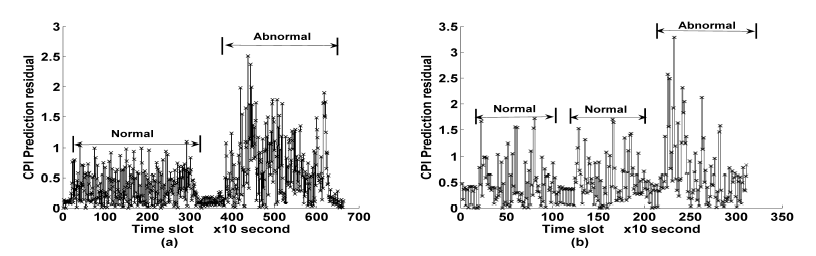 CPI data
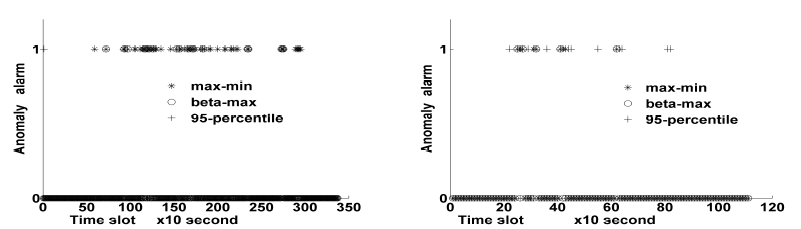 Detection result
15
Invariants construction
MIC (Maximal Information Coefficient):
？
Reshef, D. N., Reshef, Y. A., Finucane, H. K., Grossman, S. R., McVean, G., Turnbaugh, P. J.,Sabeti, P. C.: Detecting novel associations in large data sets. Science, 2011
Variable A
Variable B
A novel method to detect functional & non-functional dependence
——Functional relationships: MIC ~= R^2

——Range: 0 (statistical independence) - 1 (no noise)

——For linear relationships: MIC ~= (Pearson correlation coefficient)
16
Invariants construction
MIC (Maximal Information Coefficient):
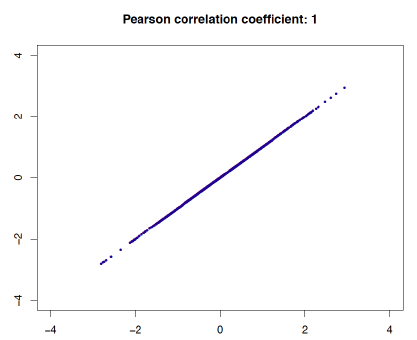 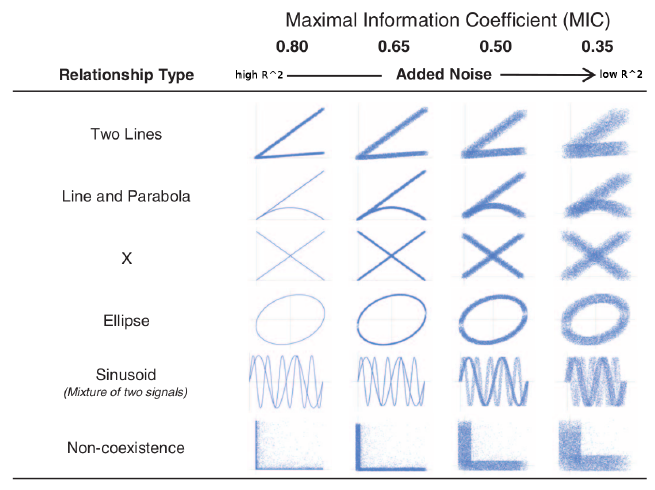 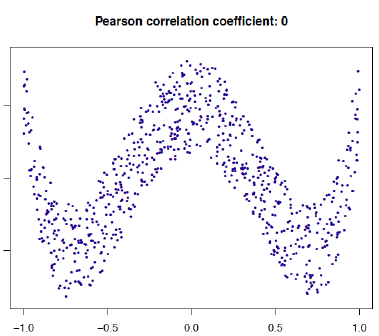 17
Invariants construction
Basic idea of MIC:
If a relationship exists between two variables, then a grid can be drawn on the scatter plot of the two variables that partitions the data to encapsulate that relationship
Critical points:
—— Score  of the partition   
         Mutual Information
—— Find the best number of partitions (a.k.a. grid resolution)

—— Find the best placement of the partitions
Reshef, D. N., Reshef, Y. A., Finucane, H. K., Grossman, S. R., McVean, G., Turnbaugh, P. J.,Sabeti, P. C.: Detecting novel associations in large data sets. Science, 2011
18
Invariants Construction
MIC  VS  Pearson correlation  coefficient
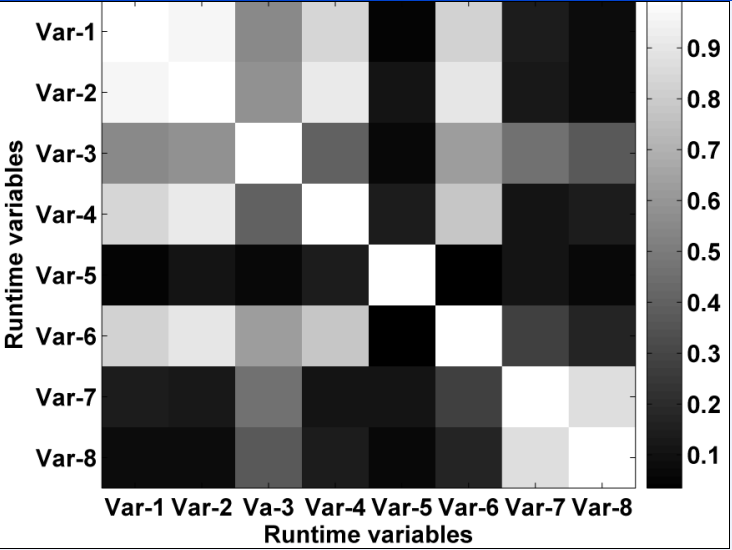 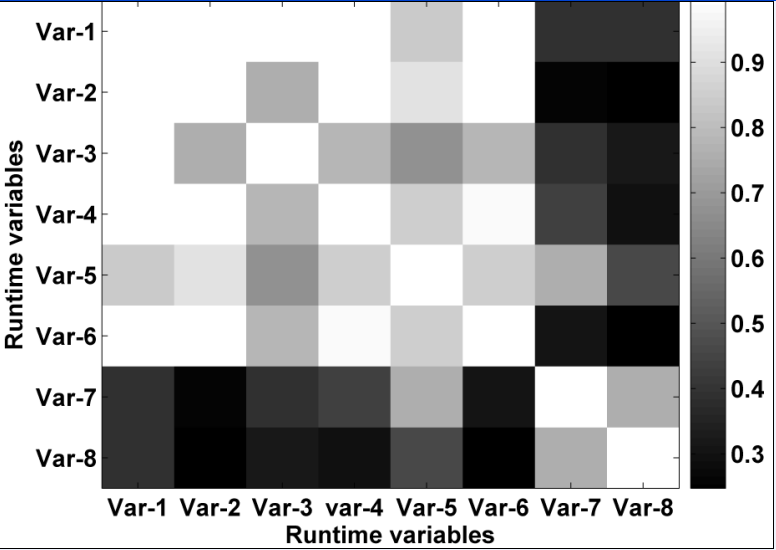 Pearson
MIC
19
Pearson correlation coefficient between MEM PyageFault and MEM Cached is 0.02 but the MIC score is 0.87
Invariants Construction
Invariants selection
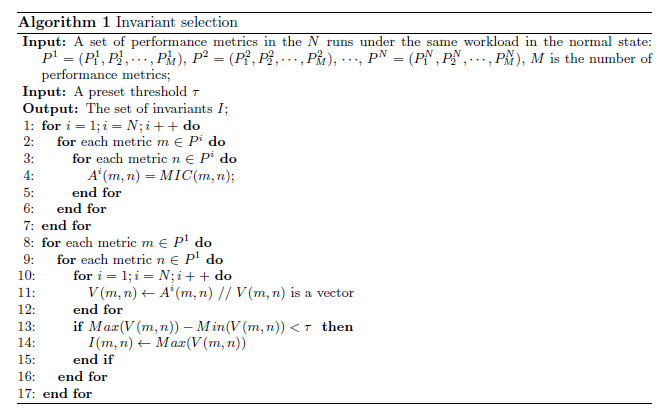 A
B
A
B
C
D
C
D
Test N
Test 1
A
B
C
D
Invariants
Three-tuple: (I, ip, type) denotes Invariants
20
Signature building
CPU hog injection
Normal running
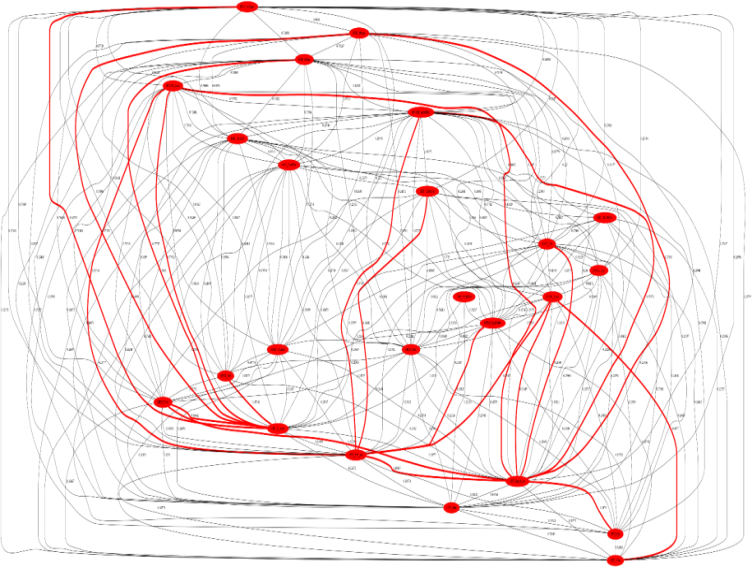 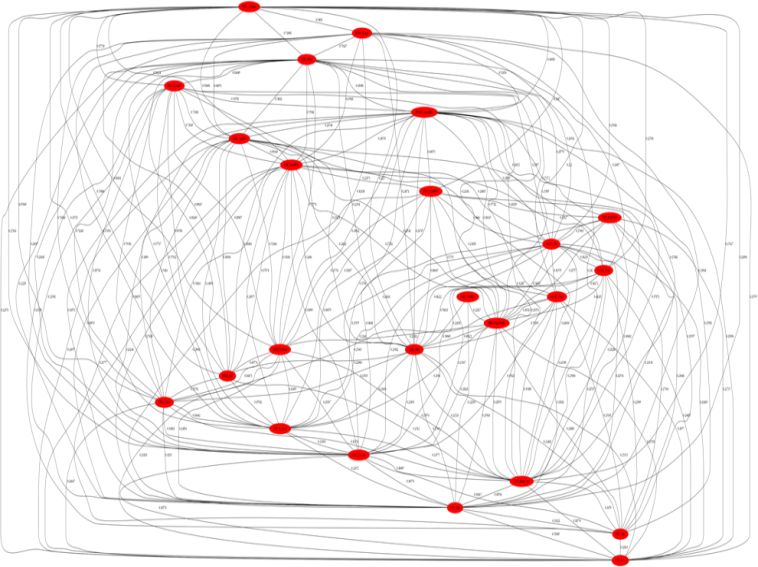 (1,0,1, … , 1,0,0)     CPU hog
(1,0,0, … , 1,1,0)     Memory hog
Signature database
(0,0,1, … , 1,0,1)     Misconfiguration
(0,0,0, … , 1,0,0)     Network jam
21
Root cause inference
1. Calculate the MIC scores in the current abnormal situations
2. Compare the MIC scores with the Invariants under the same workload
V=(0,1,0,1,1,…,0)
3. List the top k root causes who have the smallest similarity score with the given violation binary tuple.
S=(0,1,1,1,0,…,1),  a signature
Similarity score: D=Hamming(V,S)
22
Evaluation
Methodology:
 Software stack：Hadoop, Mahout, Hive , MySQL, BigDataBench
 Workload：Batch type （e.g.  Wordcount），Interactive type（e.g. TPC-DS）
 Hardware： Five server machines hosting the benchmark. Each physical machine is configured with two 4-core Xeon 2.1 GHZ CPU processors, 16GB memory, a 1TB hard disk and a gigabit NIC.
 Fault reproduction：Inject  faults\errors\failures from Hadoop issue trackers or other papers.
Overload
CPU-hog
RPC-hang
Disk-hog
HADOOP-9703
Block receiver exception
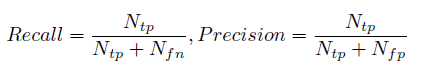 23
Evaluation
Result:
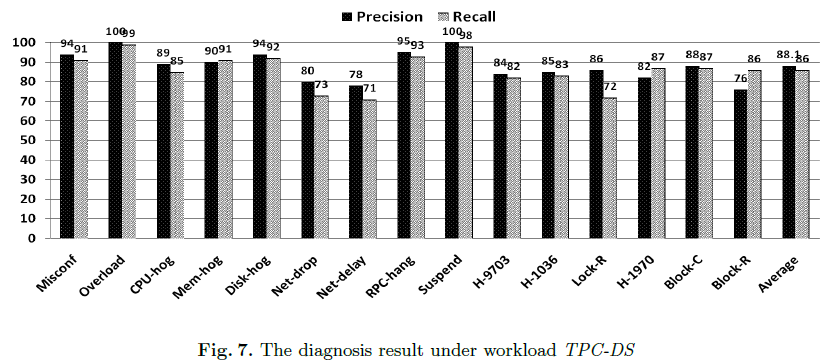 24
Evaluation
Comparison:
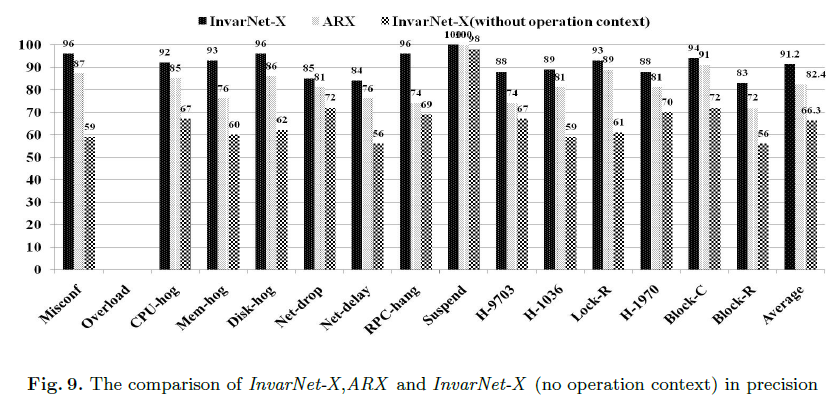 25
Overhead
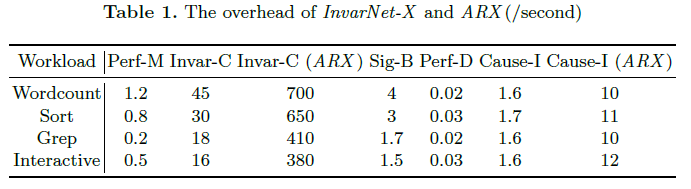 26
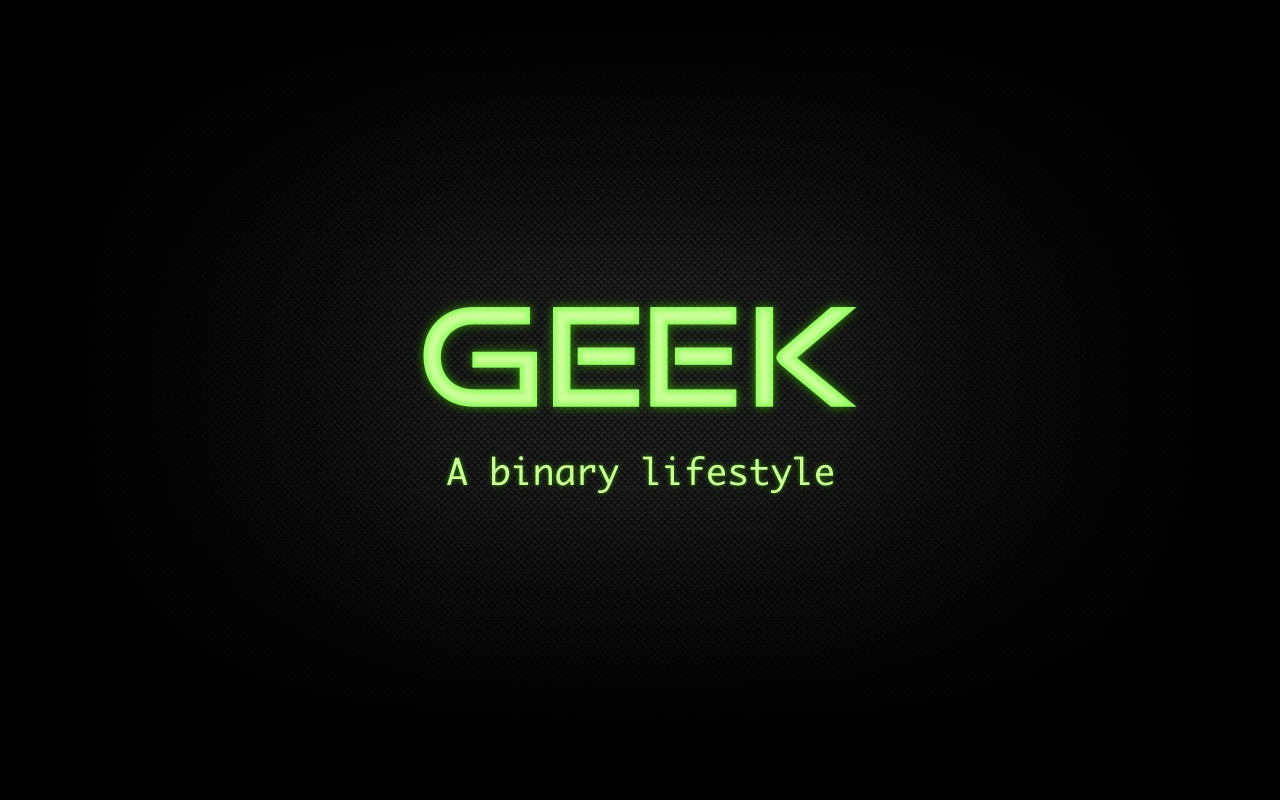 Thank You!
27